Jan Wifstrand, krönikör i Fastighetsvärlden:”Det är en galen missuppfattning att svensken är en varelse som längtar efter att trängas. Endast göteborgare på Håkan Hellström­konserter visar sådan lust, ingen annan och aldrig annars.”
Vilken är frågan som förtätning är ett svar på?Den nya ekonomiska geografinDen ”urbana normen”Utnyttja befintlig infrastruktur
”Slutna kvarter i hög exploatering” (utformningsnorm). Problemet är inte rutnäten eller förtätningen utan utrullandet och fundamentalismen.
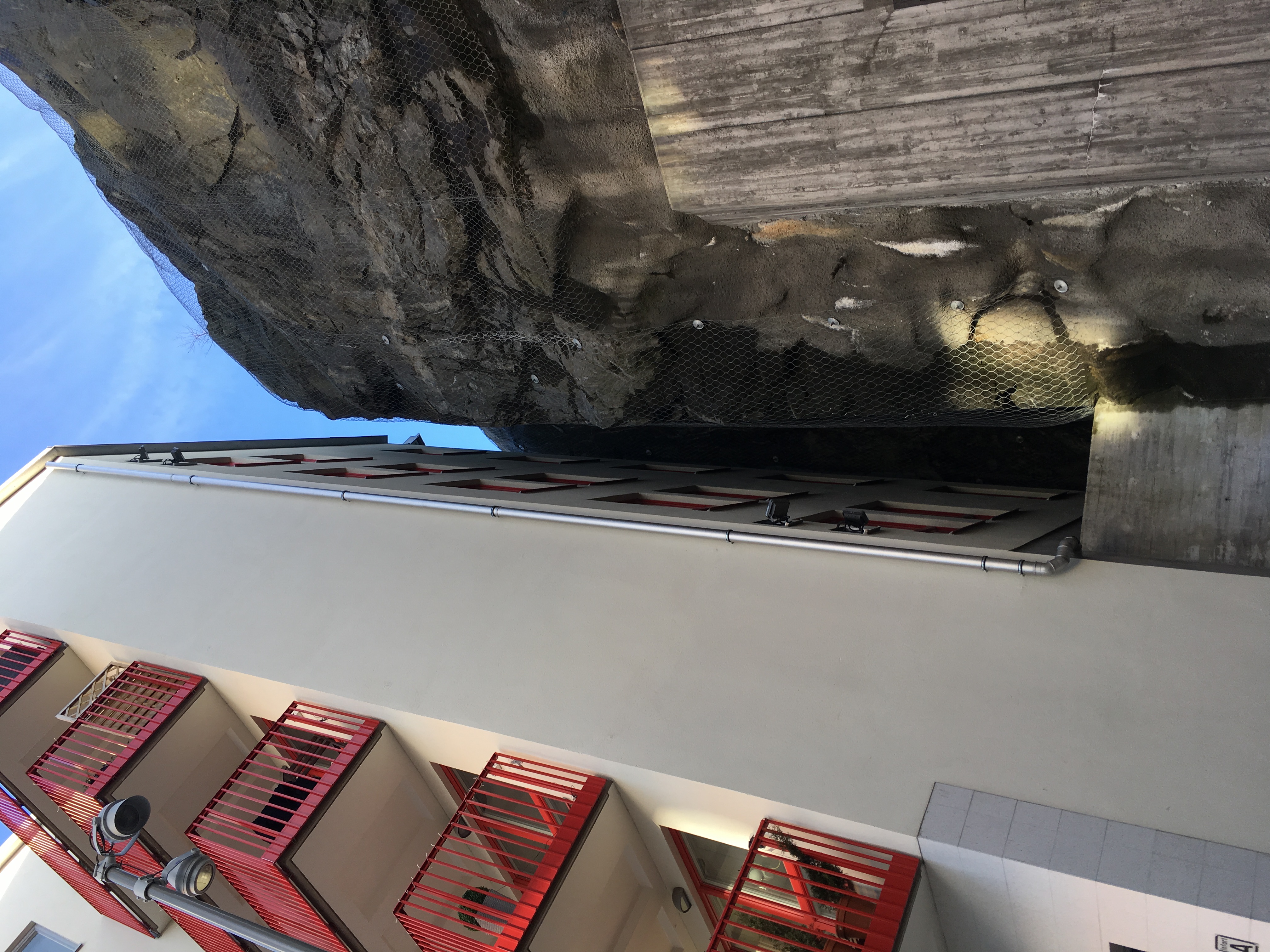 Så det kan bli, visserligen i Stockholm(nybyggd stad Årstadal och Hornsberg).Ett nytt miljonprogram?